Los fariseos, al enterarse  de que había tapado la boca 
a los saduceos, se acercaron a Jesús  y uno de ellos le preguntó 
          para ponerlo a prueba:
Domingo 30º Tiempo Ordinario  – Ciclo A
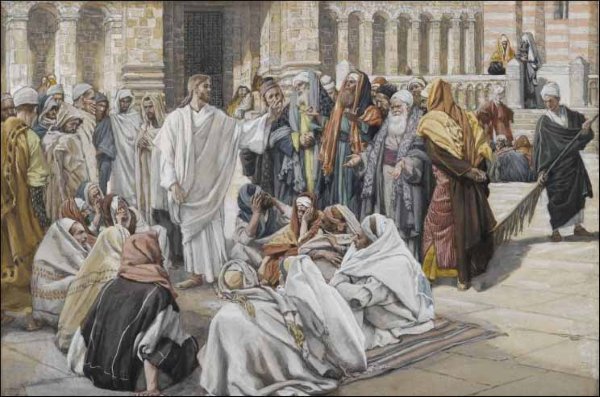 «Maestro, 
¿Cuál es el mandamiento principal de la Ley?».
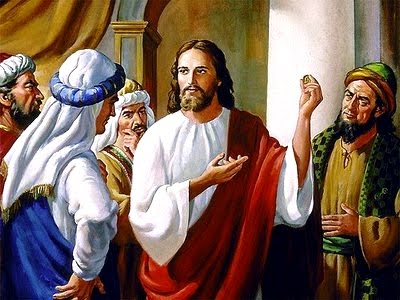 El le dijo:
«Amarás al Señor, tu Dios, con todo tu corazón,
 con toda tu alma y con todo tu ser. 
Este es el mandamiento principal y primero»
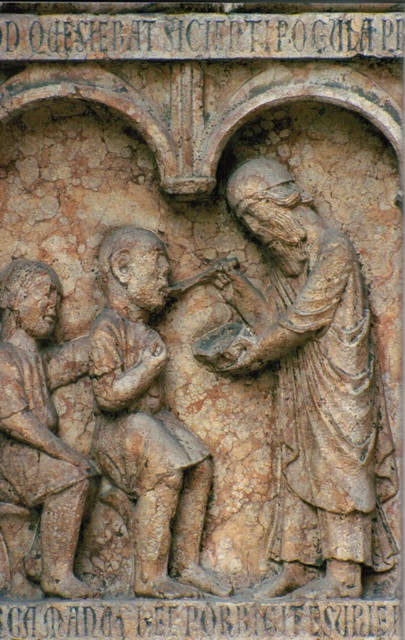 El segundo 
es semejante a éste:

Amarás a tu prójimo
 como a ti mismo.

Estos dos mandamientos sostienen la Ley entera 
y los Profetas». 

(Mt.22,34-40)
DE LA SOLIDARIDAD AL AMOR
¿solidaridad, voluntariado, o algo más?
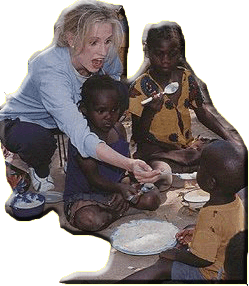 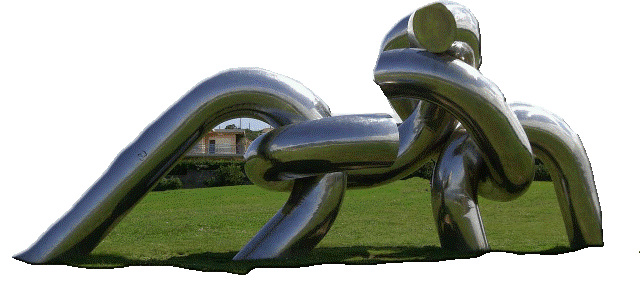 Hay que trascender los términos propios 
de una cultura secular y laica
con la referencia  a la caridad 
y al servicio al prójimo.
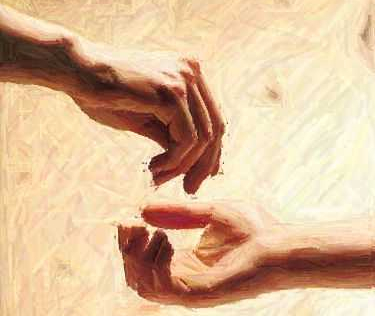 Pero, ¿qué es eso de la caridad?
¿no es algo que ya no cuela?
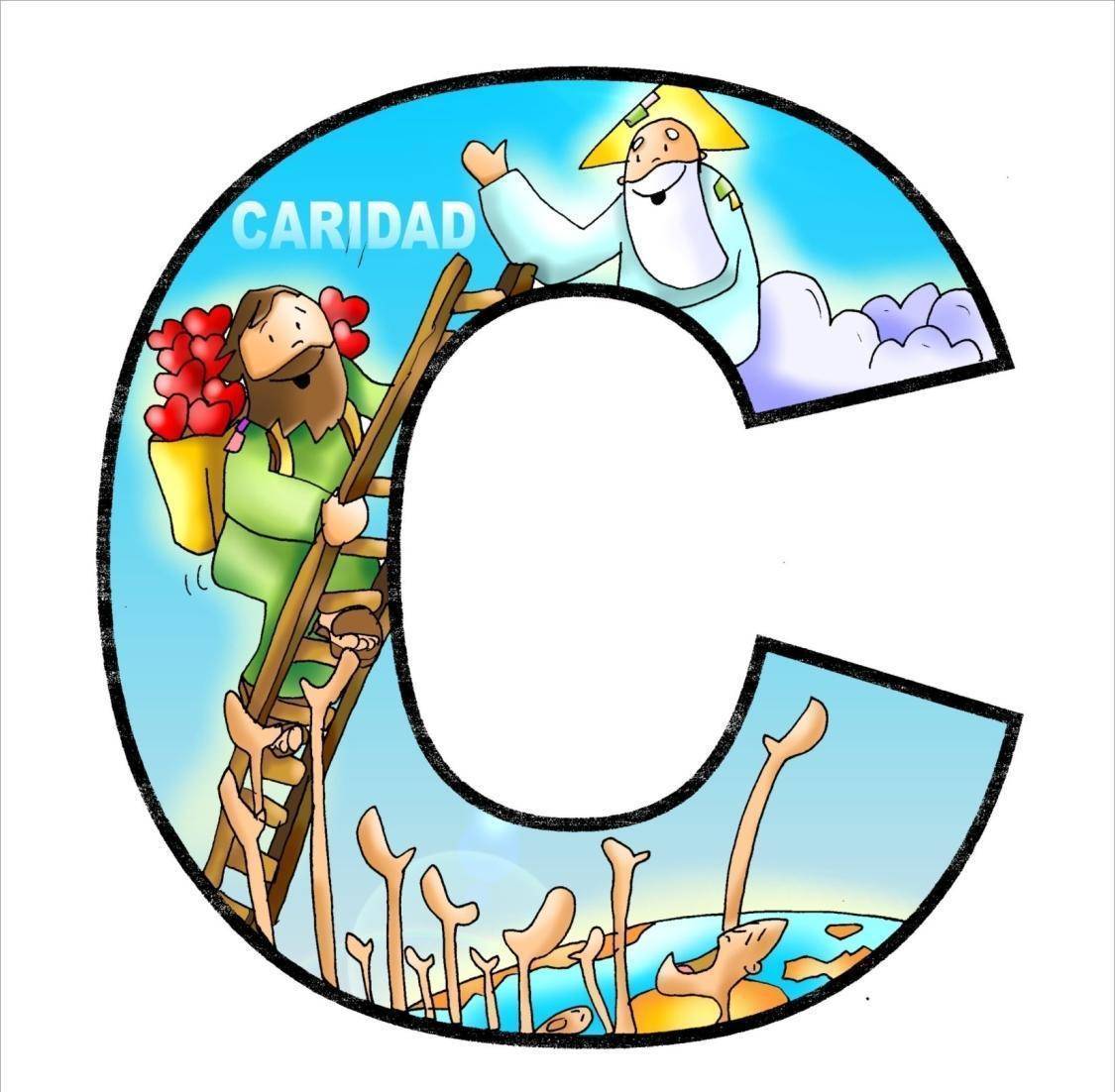 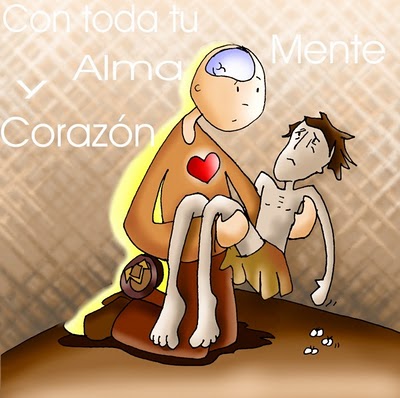 ¿Por qué no entras 
en el mundo de Dios?
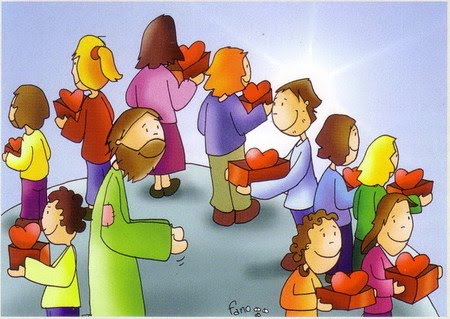 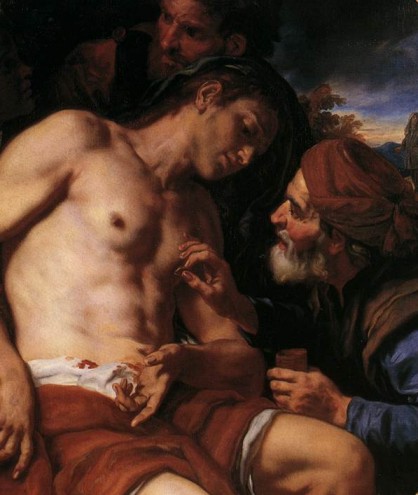 Los envió de dos en  dos a proclamar su Reino
Hemos olvidado el amor,
 que florece en la justicia.


Y sin embargo, 
la atención amorosa 
al  prójimo más cercano 
y más necesitado, 
es la base de una vida social sana y justa.
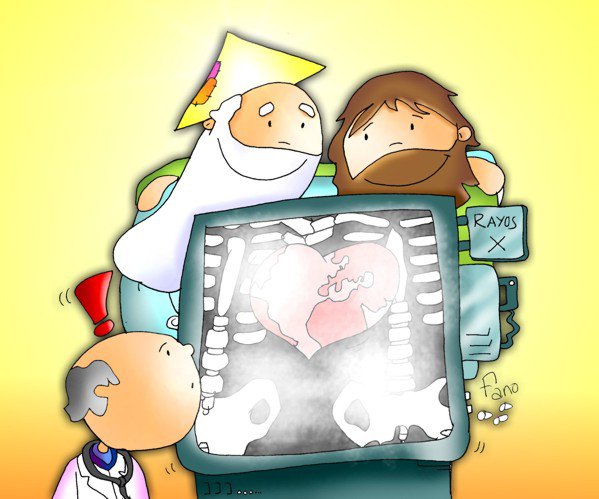 Y Dios…
es AMOR
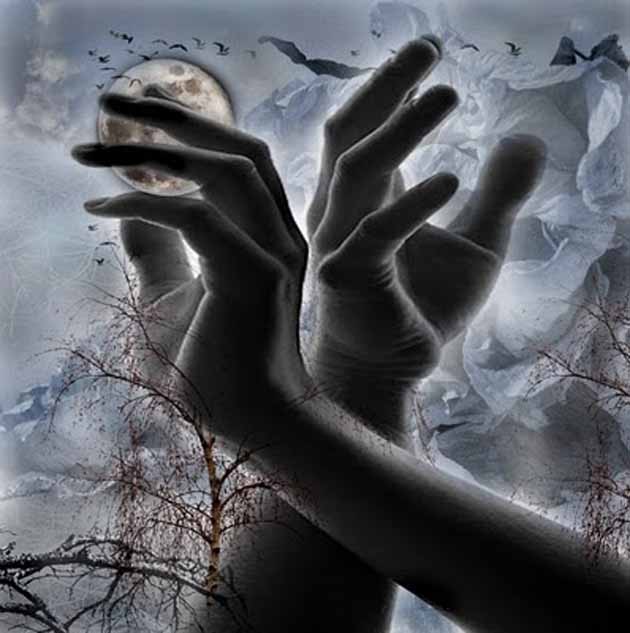 Pero, ¡cuidado!, porque
 fácilmente se hace 
del amor un negocio, 
o un asunto romántico 
y sensiblero.
Por otro lado, una solidaridad 
demasiado estructurada, o manipulada, 
no acaba conduciendo al Amor.
DOS MANDAMIENTOS EN UNO
El pueblo judío incluyó en la ley de Moisés 
algunas orientaciones muy concretas:
«No oprimirás al extranjero,
No explotarás al huérfano y a la viuda,
No prestarás a usura,
Devuelve el manto que has tomado en préstamo».
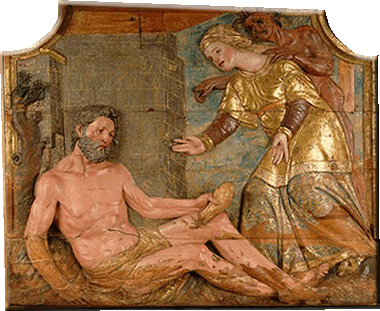 La motivación de estos preceptos 
no era sólo social, sino religiosa.
 «Si el pobre invoca a Dios, él lo escuchará».
Por esa compasión y solidaridad,
   Dios se hacía garante de los necesitados.
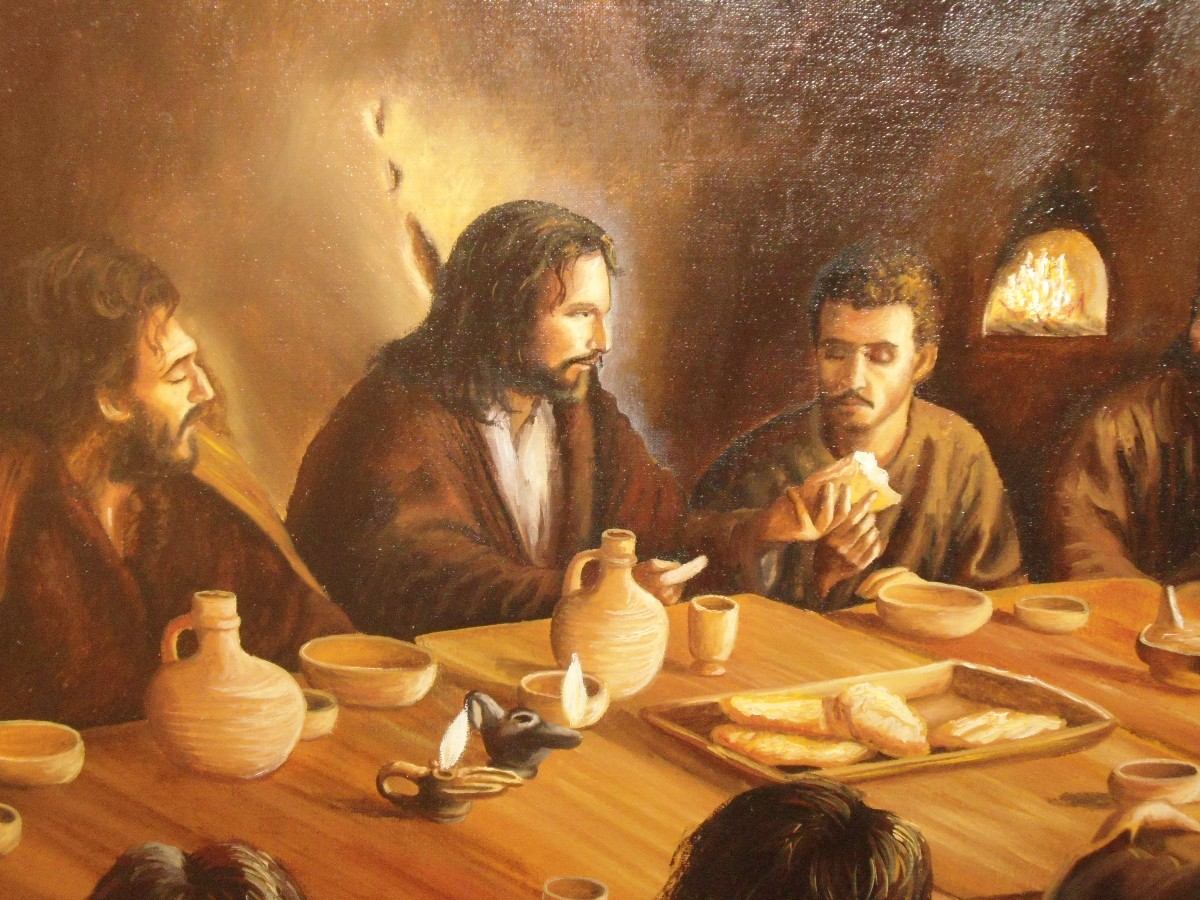 Pero es Jesús con su vida y con sus palabras 
				   quien le da todo su sentido:
«Amaos unos a otros como Yo os he amado»
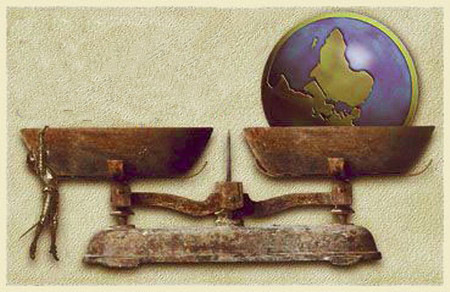 Somos corazón, manos, pies… de Dios
La solidaridad, la justicia y el voluntariado son importantes, pero hay que descubrir en ellos
 el amor a Dios y el amor al prójimo.
Compromiso:
 
Jesús, no tienes manos.
Tienes sólo nuestras manos 
para construir
un mundo donde habite la justicia.
 
Jesús, no tienes pies.
Tienes sólo nuestros pies 
para poner en marcha
la libertad y el amor.
 
Jesús, no tienes labios.
Tienes sólo nuestros labios 
para anunciar la Buena Noticia 
a los pobres.
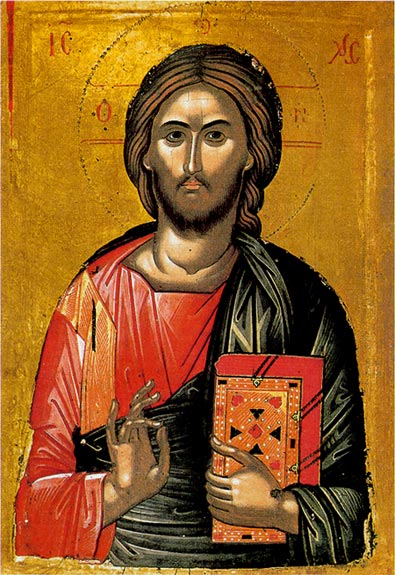 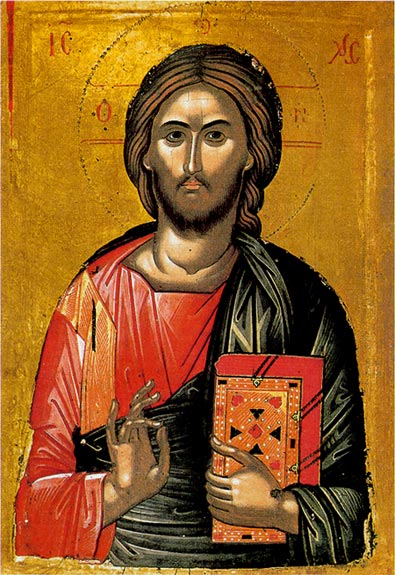 Jesús, no tienes medios.
Tienes sólo nuestra acción 
para lograr
que todos los hombres 
seamos hermanos.
 
Jesús, nosotros somos 
tu Evangelio,
el único Evangelio 
que la gente puede leer,
si nuestras vidas son 
obras y palabras eficaces.

                              [Texto del siglo XVI]